Influences of Media, Culture, and Family Values on Becoming or Remaining Abstinent
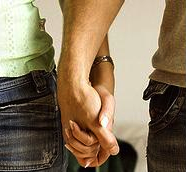 Is the media responsible for mixed messages that may be confusing?
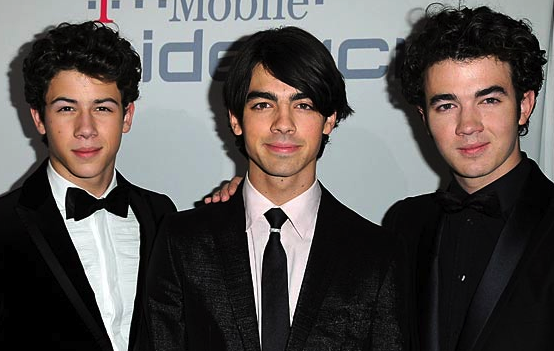 Pledges of abstinence by celebrities: How effective are they in influencing others?
Is culture an influence on abstinence decisions?
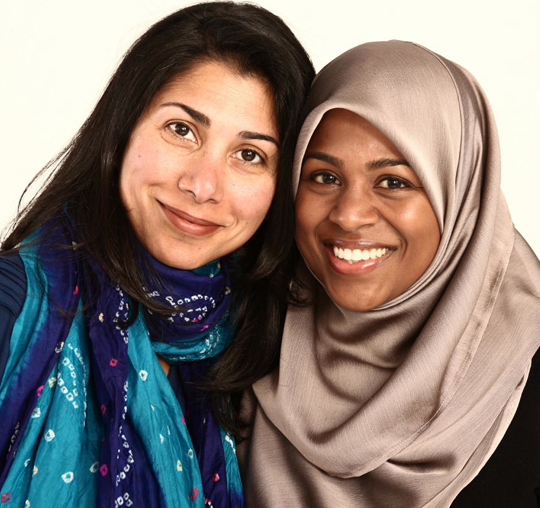 Does a strong religious message help youth delay intimate behavior?
How important are families in influencing our choice to become or remain abstinent?
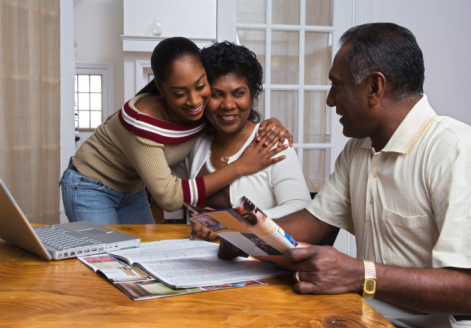 Most teens want their parents to share their expectations.